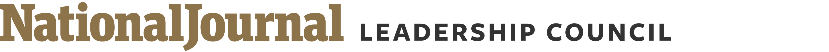 INTERNET FREEDOM
How important is Internet freedom?
National responses to lack of state censorship on the Internet
Germany
Spain
Highest number of responses wrote ‘very important’
United States
Senegal
Highest number of responses wrote ‘not important’
Jordan
Burkina Faso
Chile
Tanzania
Argentina
Pales. Ter.
Source: Pew Research Center, 2017.
June 16, 2017|  Mariana Goldlust